111學年度臺南市歸南國小
布可星球頒獎
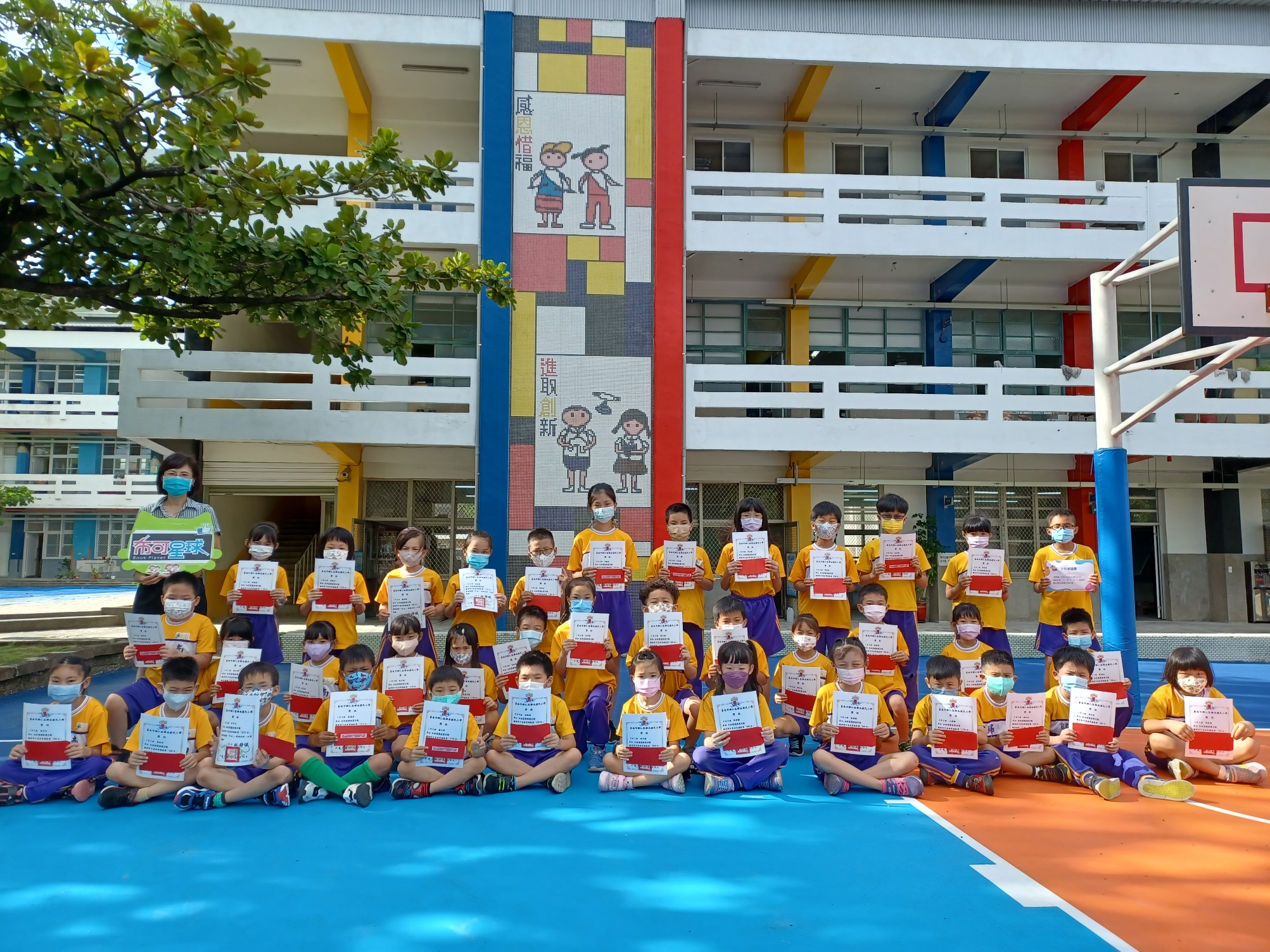 這次獲獎的小朋友有46個人喔
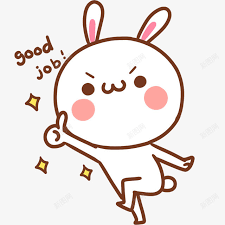 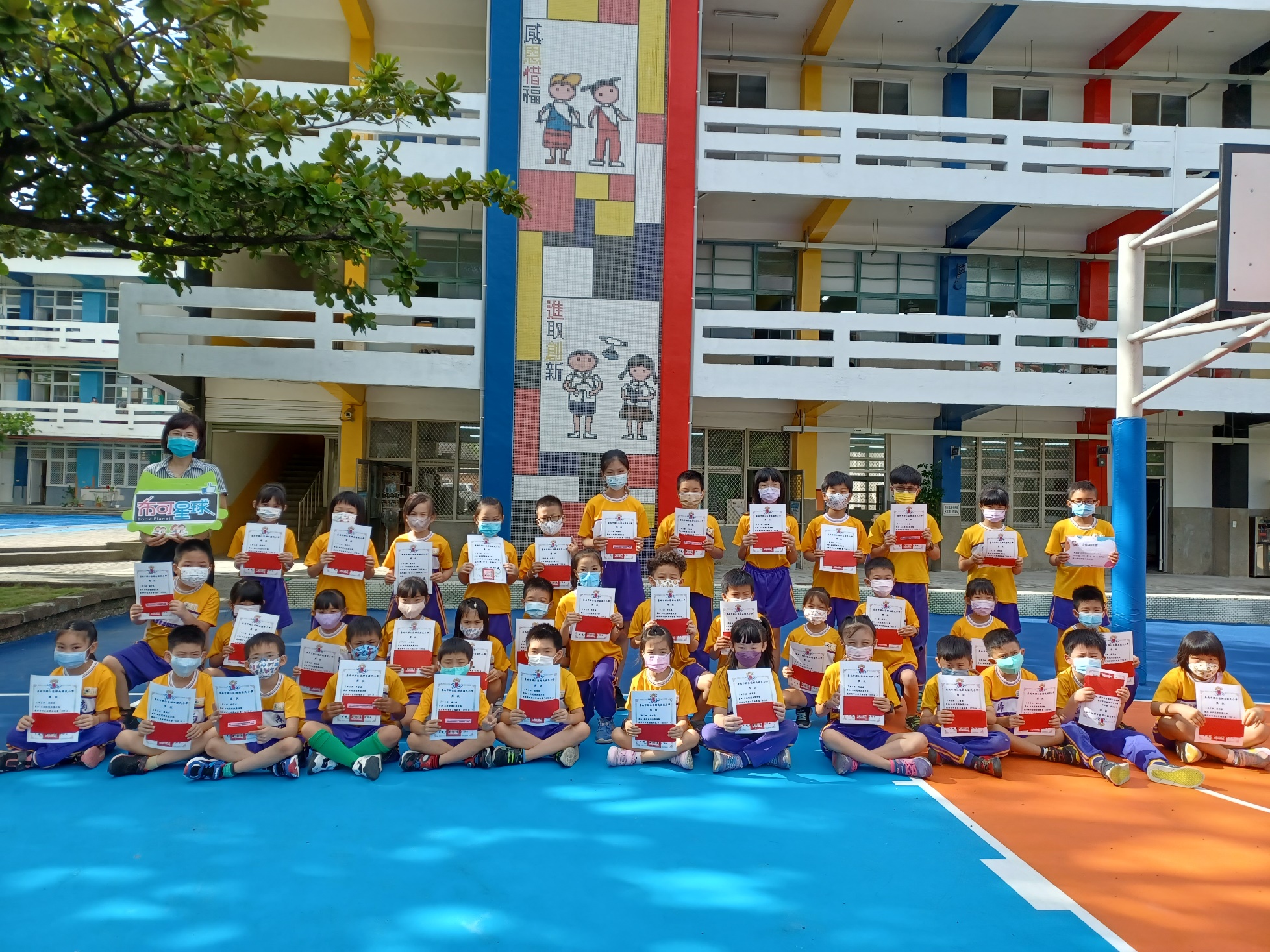 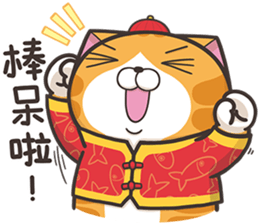 國語日報投稿頒獎
恭喜501林庭毅小朋友獲刊登兩篇優秀文章，頒發國語日報小作家證書
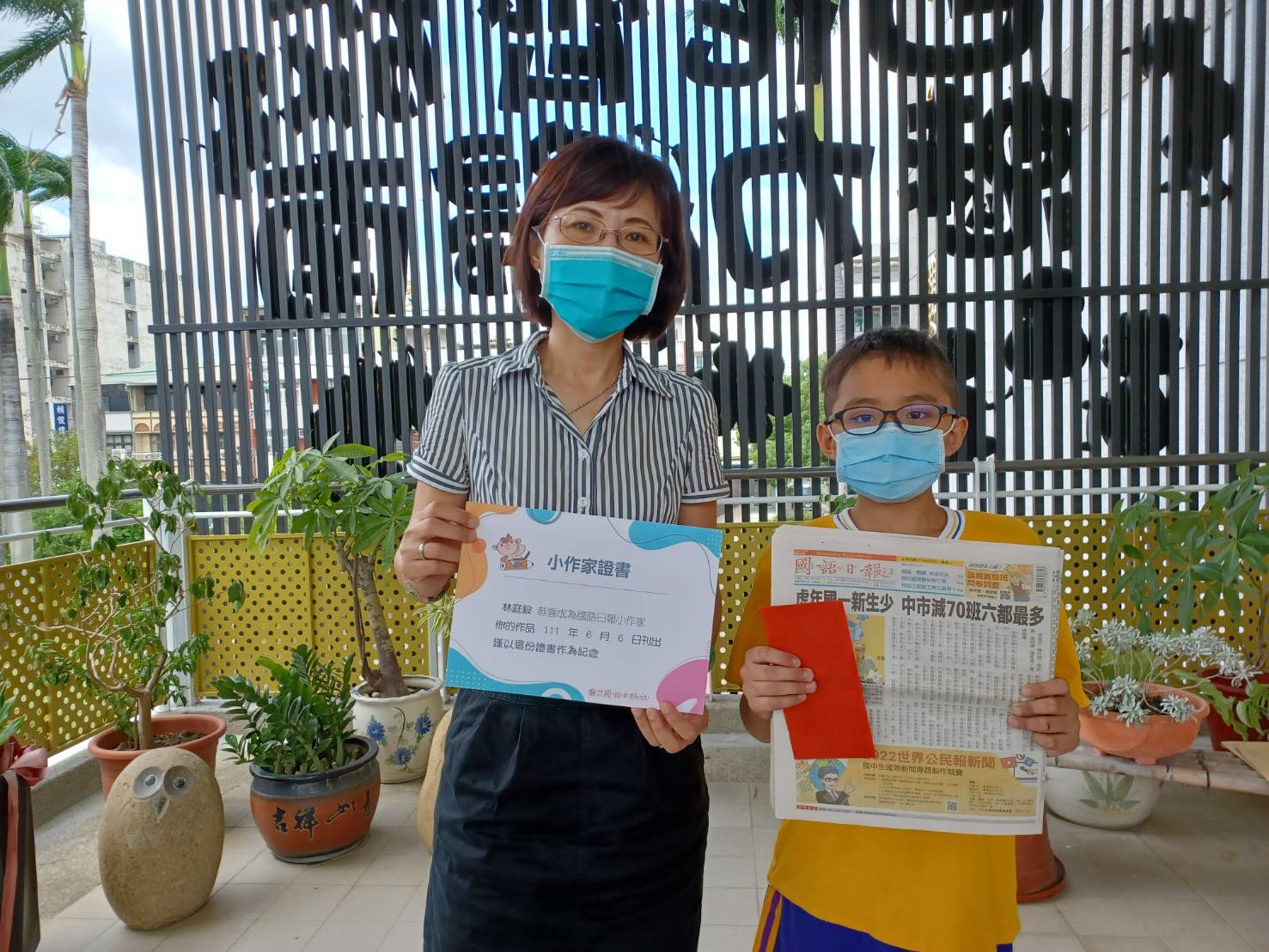 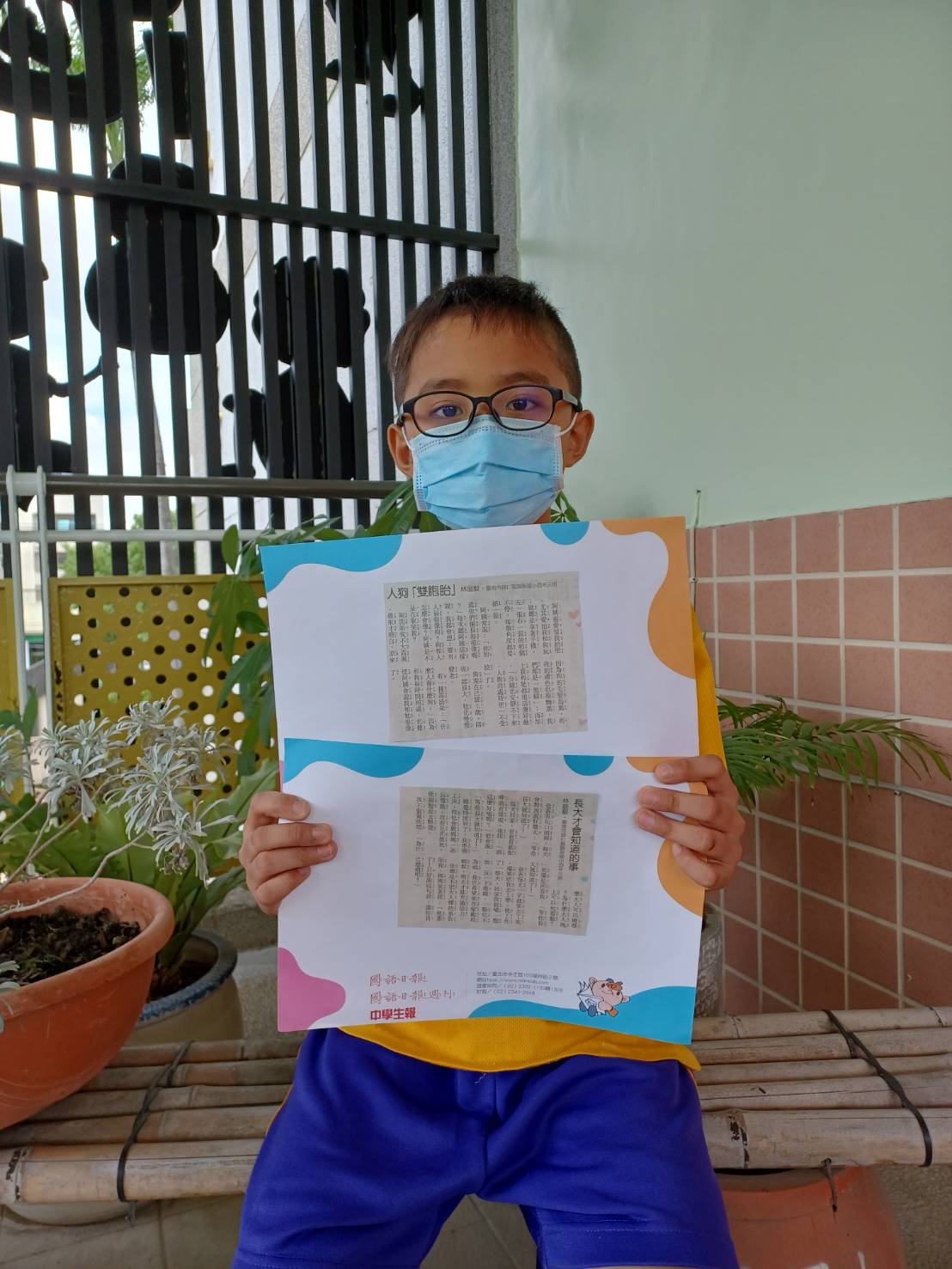 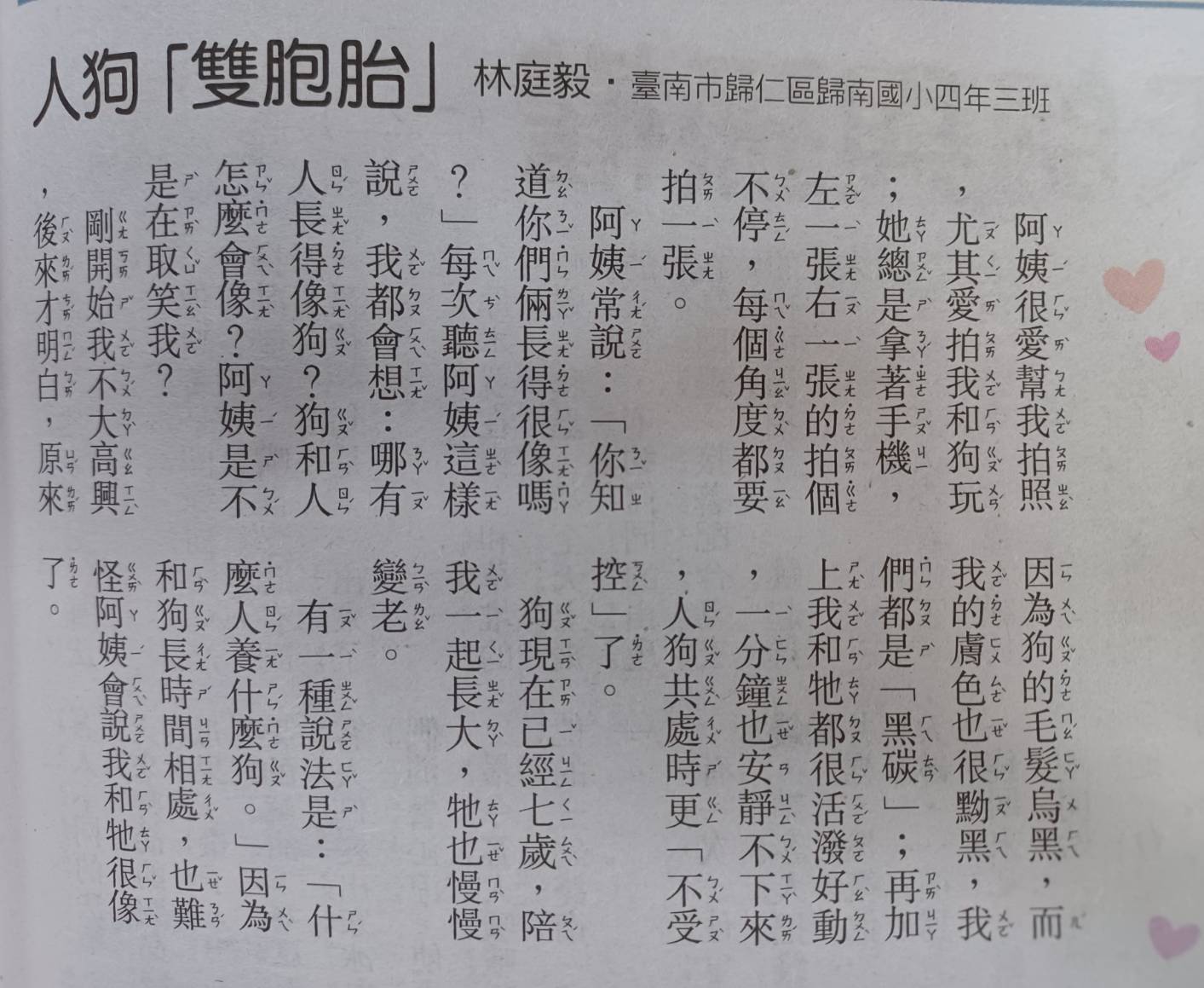 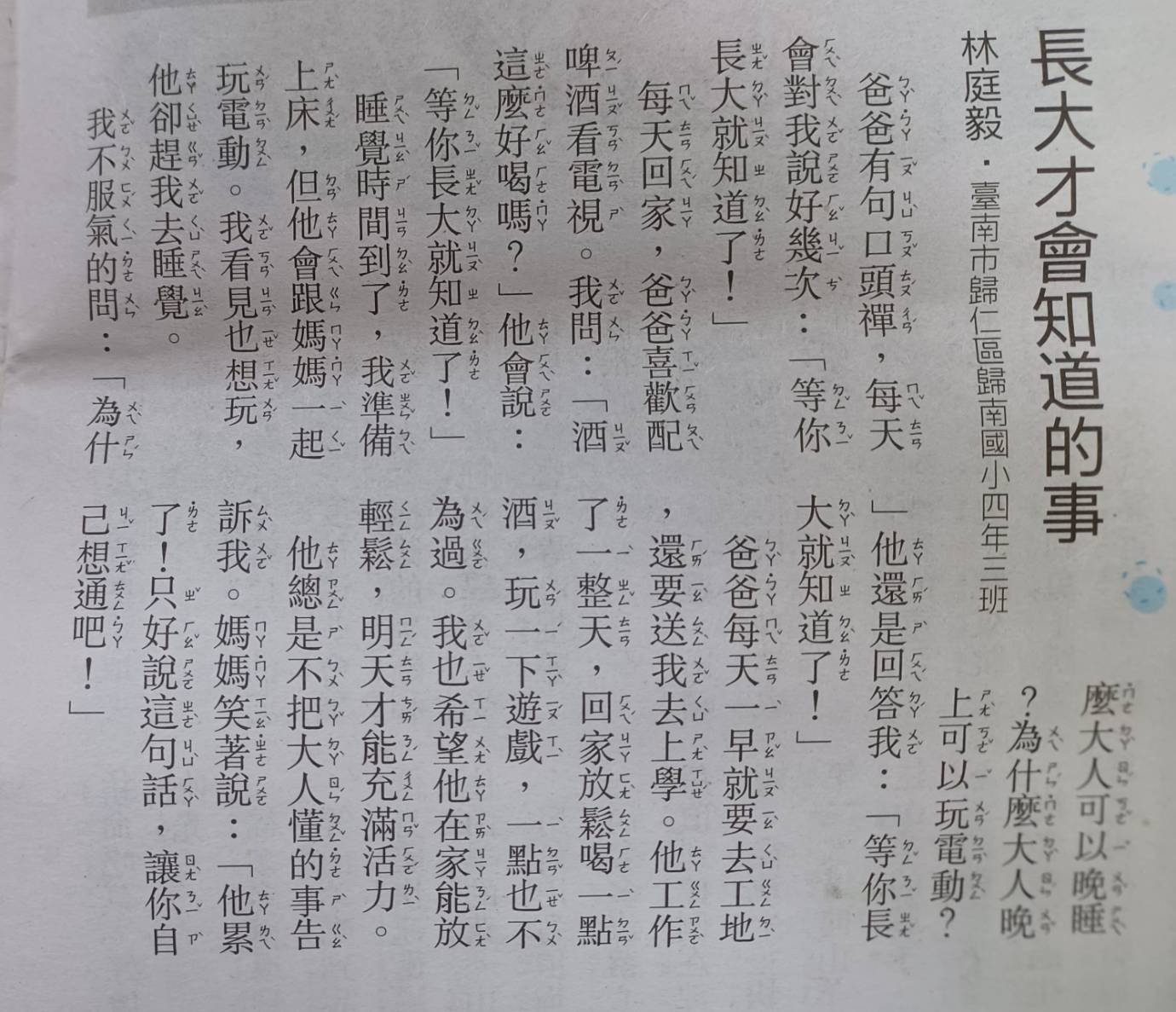 佳文共賞
鼓勵小朋友對外投稿
恭喜以上小朋友參加布可星球認證獲得獎勵
布可星球能量1000兌換30元、認證通過20本兌換20元
恭喜501林庭毅小朋友投稿國語日報，學校頒發閱讀禮券共400元
宣導事項：
請小朋友使用openID進布可星球網站，並至少認證通過一本書
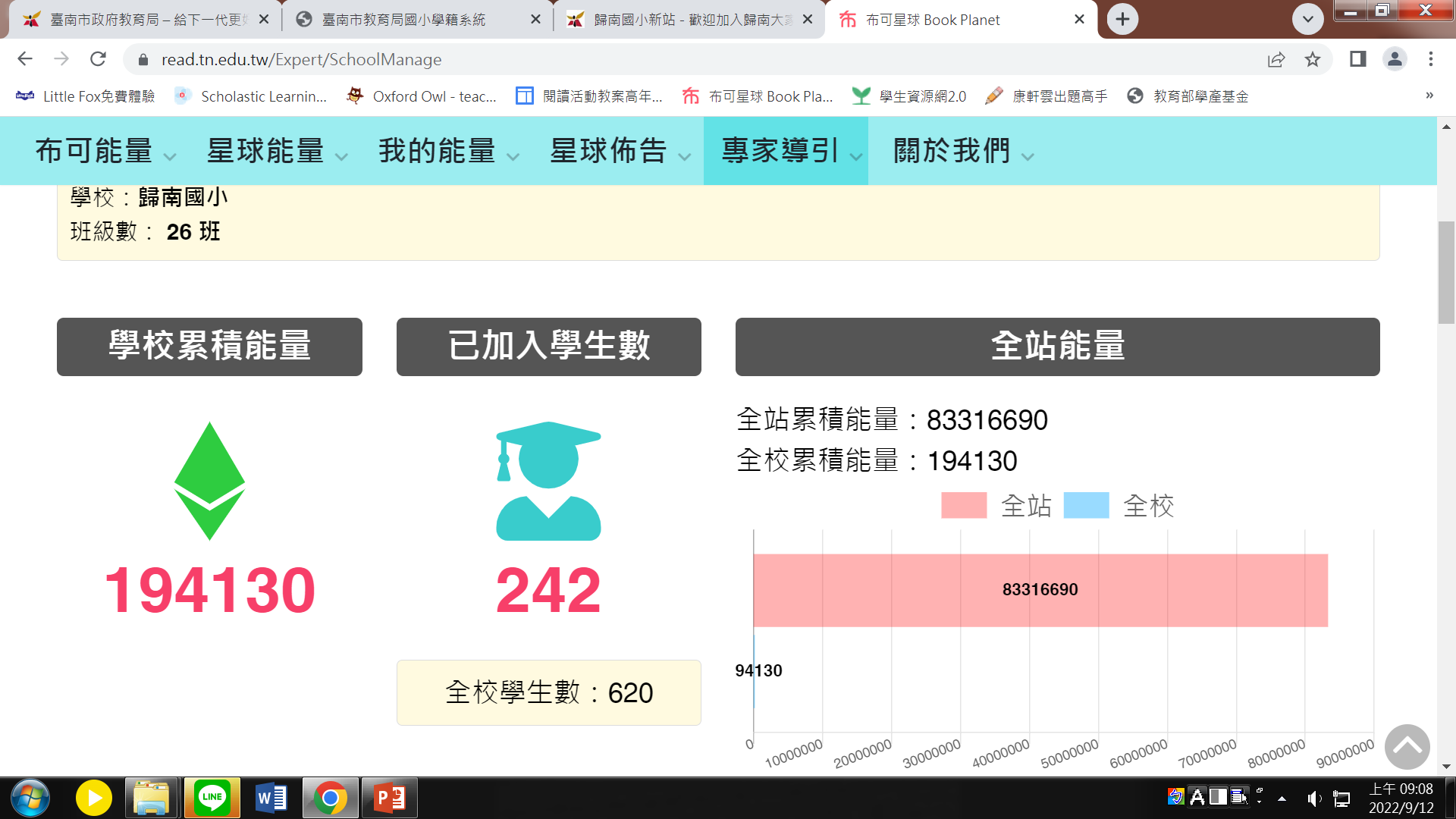 圖書館從這週開始開放，請小朋友遵守分年級分流時段前往圖書館，並全程戴口罩，勤洗手(星期一4+6、星期二2、星期三1、星期四3、星期五5)
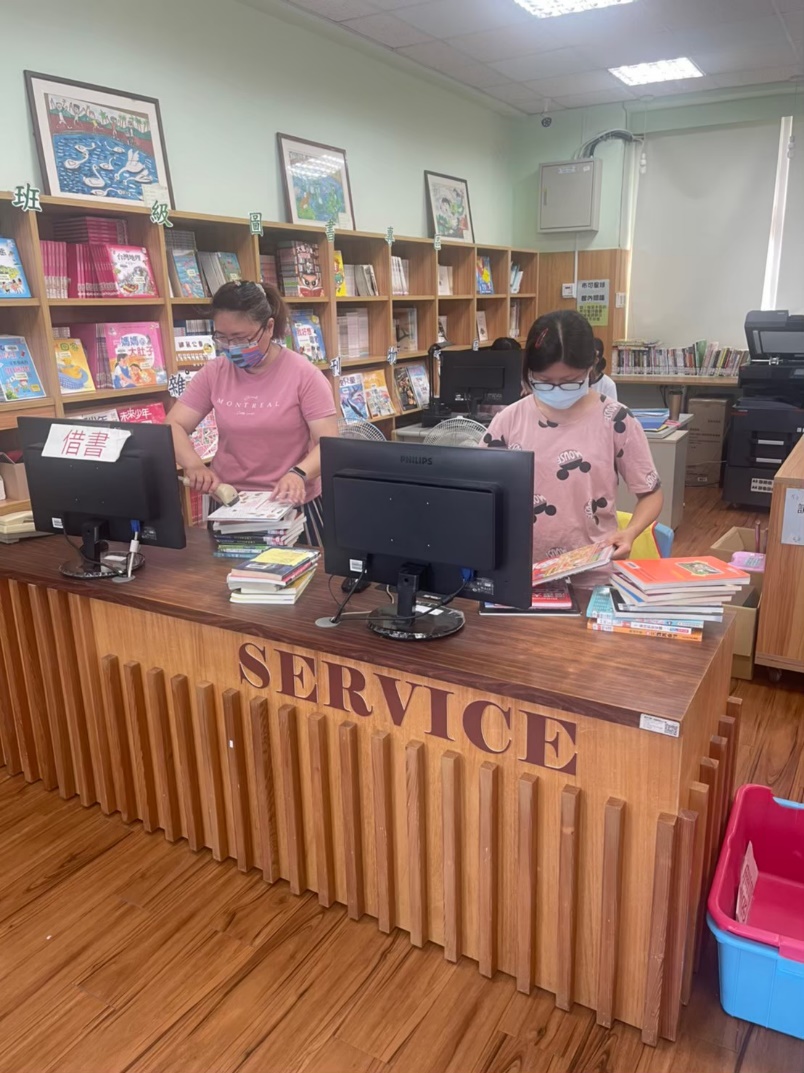 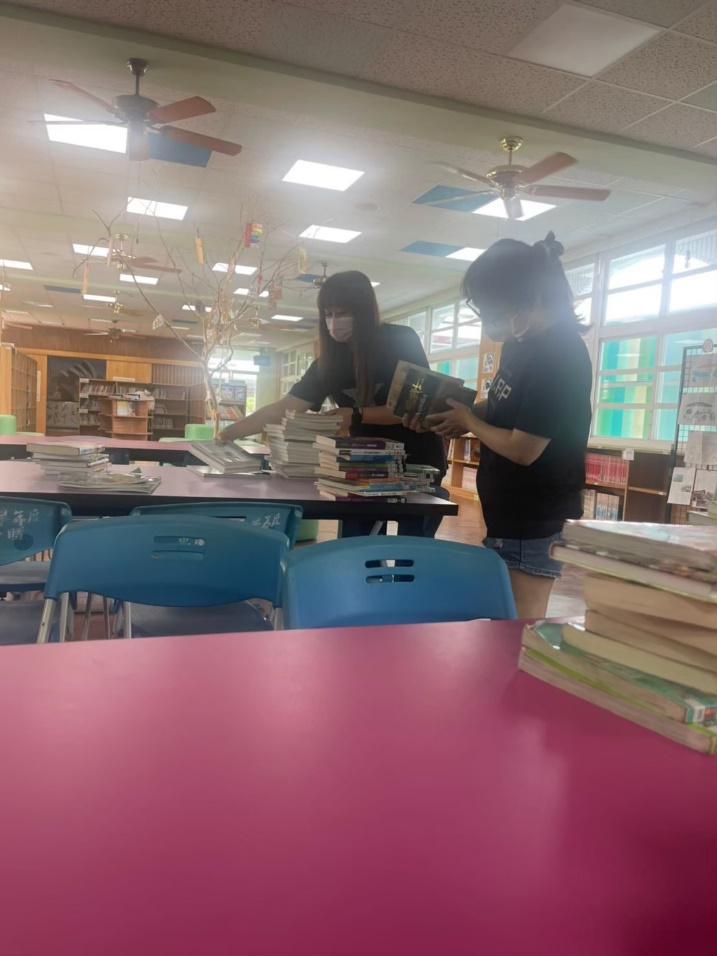 閱讀課也是從這週開始，請老師協助指導小朋友離場時要完成桌面消毒、書籍歸位、書插歸位、檢查電源門窗，大家共同維護環境整潔喔~
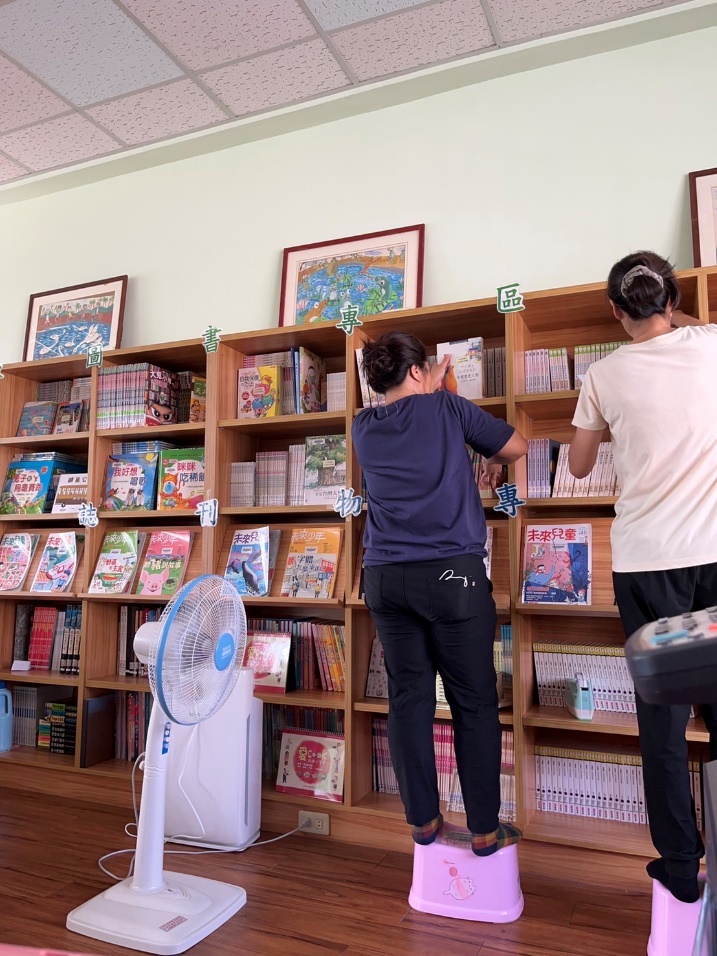 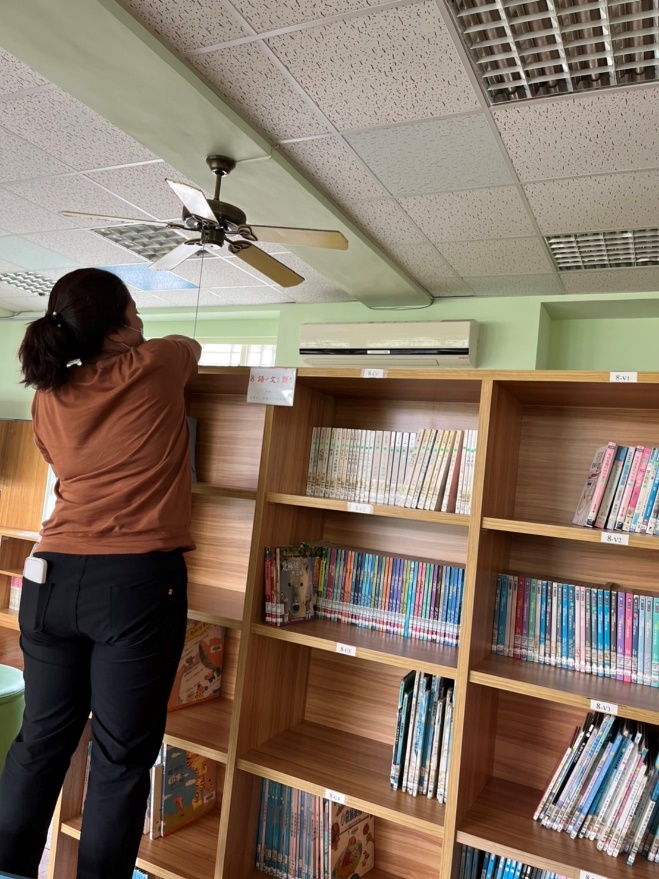